رئاسة جامعة البصرة
كلية التربية البدنية وعلوم الرياضة
University of BasrahCollege of Physical Education and Sports  Science
مادة كرة السلة لطلّاب المرحلة الأولى
كلية التربية البدنية وعلوم الرياضة 
جامعة البصرة
إعداد 
الدكتور علي محمدهادي عبود
2018 - 2019
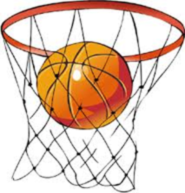 تاريخ كرة السلة
تعتبر لعبة كرة السلة إحدى الألعاب الرياضية الجماعية الأكثر شعبية في العالم بعد كرة القدم ويمكن للرجال والنساء ممارستها ضمن القانون والقواعد الخاصة بها، وتمارس على مستوى الهواية والإحتراف. ولعبة كرة السلة تُعد واحدة من الالعاب الرياضية الأسرع تطوراً وتقدماً ويتطلب الأداء الجيد لها السرعة والتحمل والرشاقة والتوافق ... ودرجة عالية من المهارة. وكرة السلة كما نعرفها اليوم ابتكرها (جيمس نايسمث) James Naismith في أوائل كانون الأول ديسمبر من عام 1891 وهو دكتور كندي الجنسية وأستاذ التربية البدنية بجامعة ماكجيل (McGill University) في مونتريال (Montréal) في كندا ومعلم أيضاً في مدرسة التدريب الخاصة بجمعية الشبان المسيحية (YMCA) والمعروفة حاليا بكلية سبرينجفيلد (Springfield College) في مدينة سبرينجفيلد بولاية ماساتشوستس (Springfield, Massachusetts) بالولايات المتحدة الأمريكية، وذلك لتحقيق رغبة لاعبي كرة القدم الأميركية الذين أحسوا بحاجتهم إلى لعبة رياضية يمكن أن تؤدى في صالة مغلقة هرباً من الأمطار والبرد والصقيع في فصل الشتاء بعد انتهاء موسم كرة القدم والبسبول بدلاً من التمرينات السويدية والالمانية التي لم تكن تتلائم مع طبيعتهم التي تميل إلى القوة والسرعة والمنافسة ولا تشبع رغبتهم بالحركة والنشاط .
وبعد رفض عدد من الأفكار نظراً لصرامتها أو عدم تناسبها مطلقاً مع صالات الجمباز (gymnasiums) المحاطة بالجدران، وضع (نايسميث) القواعد  الأساسية لكرة السلة وقام بتثبيت سلة خوخ على ارتفاع 10 أقدام (3.05 متر) وعلى النقيض من الشبكات الحديثة لكرة السلة فقد بقي قاع سلة الخوخ مسدوداً ومن ثم كان يتعين استرجاع الكرة يدوياً بعد كلّ نقطة يتم إحرازها غير أنَّ هذا الأمر قد أثبت عدم فاعليته لذا تم ثقب قاع هذه السلة المثبتة على عمود طويل مرتكز على حامل مما يتيح خروج الكرة منها في كل مرة تدخل فيها وقد تم استخدام سلال الخوخ هذه حتى عام 1906.
قد حرص نايسمث في أثناء إبتكاره هذه اللعبة الجديدة أن يكون هناك أربعة مباديء أساسية الهدف منها هو أن تكون هذه اللعبة بعيدة كلّ البعد عن عنصر القوة والعنف وهذه المباديء هي:
-1اللاعب الذي يحمل الكرة لا يتقدم بها مادامت معه.
2- أن يكون المرمى فوق مستوى رؤوس اللاعبين.
3- منع الخشونة ما أمكن حتى لا يكون هناك احتكاك.
 -4أن يحاول اللاعب امتلاك الكرة بدون أي احتكاك شخصي.
 وقد صاغ نايسمث القواعد الأولى للعبة في ثلاث عشرة قاعدة وهي كالآتي:
1- يمكن قذف الكرة في أي اتجاه بيد واحدة أو باليدين معا.
2- يمكن ضرب الكرة في أي اتجاه بيد واحدة أو باليدين معاً.
 -3لا يمكن للاعب أن يجري بالكرة بل يجب عليه أن يقذفها من المكان التي امسك فيها الكرة ويسمح للاعب الذي يمسك الكرة وهو في حالة جري أن يخطو الخطوات اللازمة حتى يتمكن من الوقوف.
 -4يجب مسك الكرة بالأيدي دون الأذرع أو الجسم.
 -5ممنوع على اللاعب استعمال الخشونة أو المسك أو الدفع أو العرقلة أو الضرب وأي مخالفة لاي لاعب لهذه القاعدة يحتسب ضده خطأ، أما إذا كان الاحتكاك شديداً فيعتبر اللعب عديم الأهلية ويسجل هدف عليه وإذا كان الخطأ متعمداً أو تسبب في إصابة لاعب فيصبح عديم الأهلية للإشتراك في المباراة ولا يستبدل بلاعب آخر.
-6يعتبر ضرب الكرة بقبضة اليد خطأ.
 -7إذا ارتكب لاعب ثلاثة أخطاء متتالية يحتسب هدف للفريق المنافس.
 -8تحتسب الإصابة إذا دخلت الكرة من أعلى السلة واستقرت بها ولا يجوز لاحد لاعبي الفريق المدافع إعاقة دخول الكرة الى السلة كما أنَّه إذا استقرت الكرة على حافة السلة وحرك الخصم السلة فإنَّ الإصابة لا تحتسب.
 -9إذا خرجت الكرة عن الحدود يكون إدخالها للملعب من حق أول لاعب يستطيع اللحاق بها والحصول عليها على أن يتم إدخالها الى اللعب خلال خمس ثوان أما إذا استحوذ عليها لاعبان في وقت واحد فيتم إدخالها بمعرفة الحكم.
 -10يساعد الحكم مساعد مختص باللاعبين واحتساب الأخطاء وإبلاغ الحكم عند حدوث ثلاث أخطاء    متتالية.
11- يقوم بالتحكيم حكم مختص بالكرة وإصابة السلة وتحديد وقت المباراة.
12- زمن المباراة 30 دقيقة على شوطين بينهما خمس دقائق للراحة.
13- الفريق الذي يسجل أكبر عدد من الإصابات هو الفريق الفائز وفي حالة التعادل يستأنف اللعب إذا 
      اتفق رئيسا الفريقين وفي هذه الحالة تنتهي المباراة فور تسجيل إصابة من أحد الفريقين.
تم إقامة أول مباراة رسمية في كرة السلة داخل الصالة الرياضية الخاصة بجمعية الشبان المسيحية في 20 يناير كانون الثاني من عام 1892 حيث كان الفريق الواحد يتكون من تسعة لاعبين وقد انتهت هذه المباراة بنتيجة 1-0 حيث تم إحراز نقطة  الفوز من على بُعد 25 قدما (7.6  متراً) وبحلول عام 1896-1897 أصبح عدد لاعبي الفريق الواحد  خمسة لاعبين. وفي سنة 1898 حدد وزن الكرة ومحيطها.

بدأت ممارسة لعبة كرة السلة للسيدات في عام 1892 داخل كلية سميث (Smith College) عندما قامت سيندا بيرينسون (Senda Berenson) إحدى معلمات التربية البدنية بتعديل القواعد التي وضعها نايسمث فيما يتعلق بكرة السلة لتتناسب مع السيدات وبعد وقت قصير من تعيينها داخل كلية سميث، توجهت سيندا إلى نايسمث لتعرف منه المزيد عن هذه اللعبة ونظراً لإعجابها الشديد بهذه الرياضة الجديدة وبالقيم التي يمكن تعلمها من خلالها فقد قامت بتنظيم أولى مباريات كرة السلة النسائية بين طالبات الكلية في 21 مارس اذار من عام 1893 وذلك عندما لعبت طالبات السنة الأولى في الكلية مع طالبات السنة الثانية هذا وقد تم نشر القواعد التي وضعتها سيندا لهذه اللعبة للمرة الأولى في عام 1899.
وفي سنة 1904 أقيمت الألعاب الأولمبية في مدينة سانت لويس في الولايات المتحدة الأمريكية وتم عرض كرة السلة في هذه الدورة بقصد الإعتراف بها دولياً وقد حصل الاعتراف فعلياً أثناء الدورة.
تم تأسيس الاتحاد الدولي لكرة السلة (International Basketball Federation) في 18 حزيران من عام 1932 بواسطة ثمان دول مؤسسة وهي: الأرجنتين  وتشيكوسلوفاكيا واليونان وإيطاليا ولاتفيا والبرتغال ورومانيا وسويسرا وكان هذا الإتحاد يشرف فقط على تنظيم شؤون اللاعبين الهواة هذا وقد اشتق الاختصار الذي يشير إلى هذا الاتحاد (FIBA) من الاسم الفرنسي له وهو Fédération Internationale de Basketball Amateur، والذي يعني الاتحاد الدولي لكرة السلة للهواة ويضم الاتحاد الدولي الآن 213 عضواً.
وفي سنة 1936 أقيمت الألعاب الأولمبية في مدينة برلين في الجمهورية الألمانية حيث اشترك 21 دولة كانت بينها جمهورية مصر العربية وأدرجت كرة السلة في البرنامج الأولمبي لأول مرة وجرت مبارياتها بحضور الدكتور نايسميث مؤسس اللعبة وشاهد النجاح الذي حققته وبعد انتهاء الدورة المذكورة تم إدخال تعديلات كثيرة على القانون الخاص باللعبة.
وفي عام 1950 أُقيمت بطولة العالم الأولى لكرة السلة للرجال من قِبل الاتحاد الدولي لكرة السلة  في الأرجنتين وبعد مرور ثلاث سنوات أُقيمت بطولة العالم لكرة السلة للسيدات من قبل الاتحاد الدولي لكرة السلة في شيلي.
وفي دورة الألعاب الأولمبية التي أقيمت في مدينة مونتريال (Montreal) بكندا في عام 1976 تم إدخال كرة السلة للسيدات ضمن المنافسات الاولمبية.
تاريخ كرة السلة في العراق 
يذكر الرواد الاوائل لكرة السلة العراقية بأنها قد دخلت العراق عند أواسط عشرينيات القرن الماضي وبالتحديد عام 1925 وقد كان لوجود مدارس الآباء اليسوعيين دور في ذلك، وقد مورست كرة السلة في بعض مدارس بغداد والبصرة في أواخر العشرينات.
وفي عام 1944 تمكنت وزارة المعارف من تشكيل منتخب معارف العراق وإيفاده الى كل من سوريا ولبنان لإجراء مباريات ودية هناك في لعبتي كرة القدم والسلة.
ويعود تأريخ تأسيس الاتحاد العراقي لكرة السلة الى العام 1948 اذ تأسس الاتحاد على هامش دورة الالعاب الاولمبية في لندن حيث شارك العراق في هذه الدورة.
وقد شارك العراق في دورة الالعاب الرياضية العربية الثانية في بيروت عام 1957 وهي المشاركة الرسمية الاولى له في هذه الدورة.
وقد شارك المنتخب السلوي العراقي في ثلاث دورات آسيوية ابتداءً من دورة طهران عام 1974 وشارك للمرة الاولى في بطولة أمم آسيا بماليزيا عام 1977 وحصل على المركز السادس.
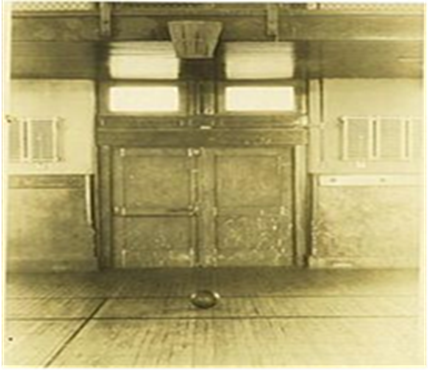 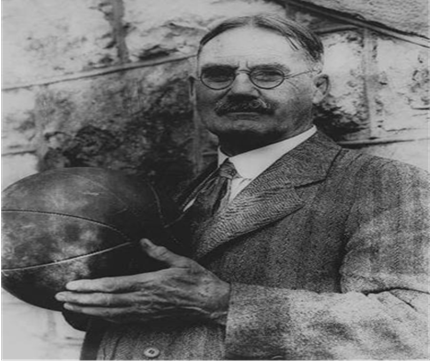 Springfield College
James Naismith
أول ملعب لكرة السلة في كلية سبرينجفيلد
مبتكر لعبة كرة السلة جيمس نايسميث